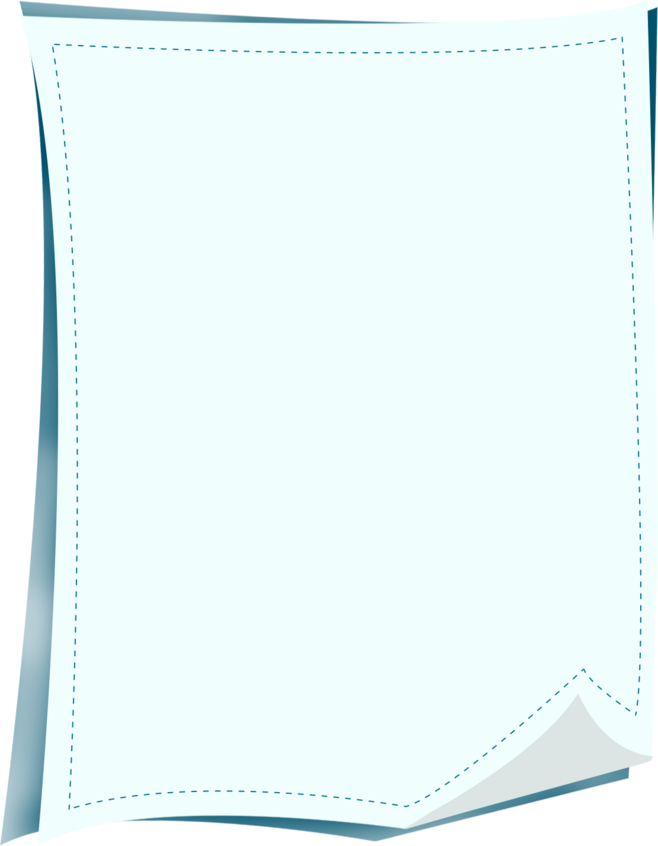 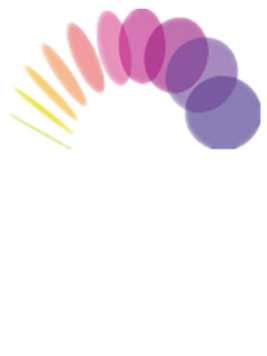 学校安全工作的为何与何为
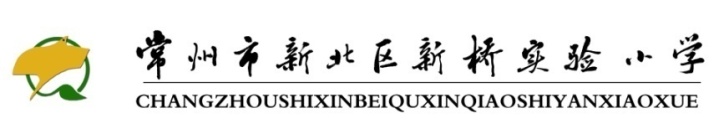 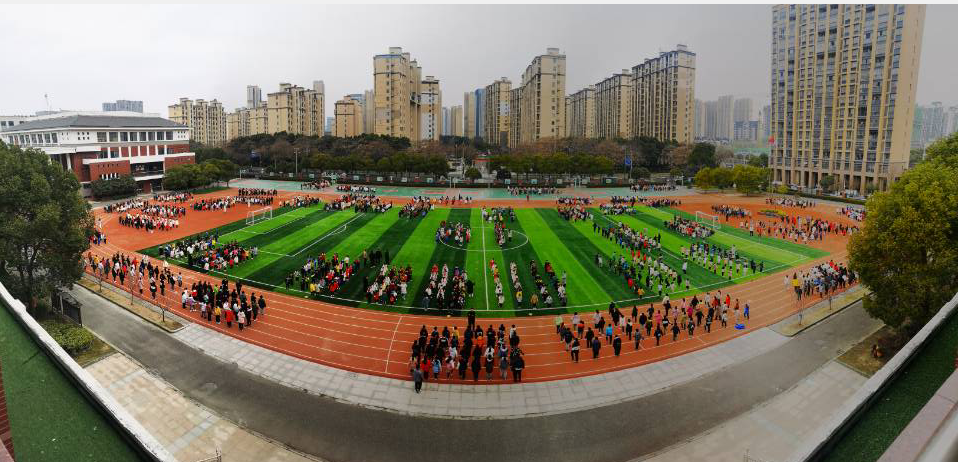 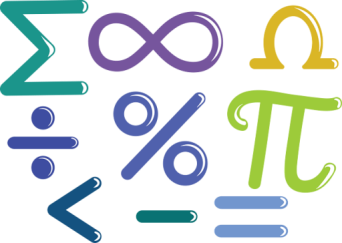 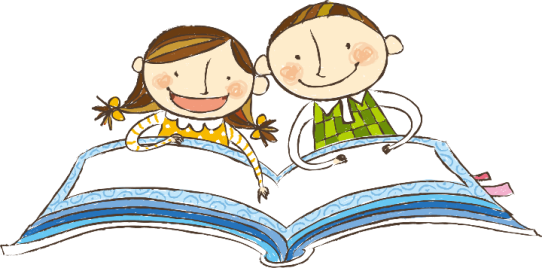 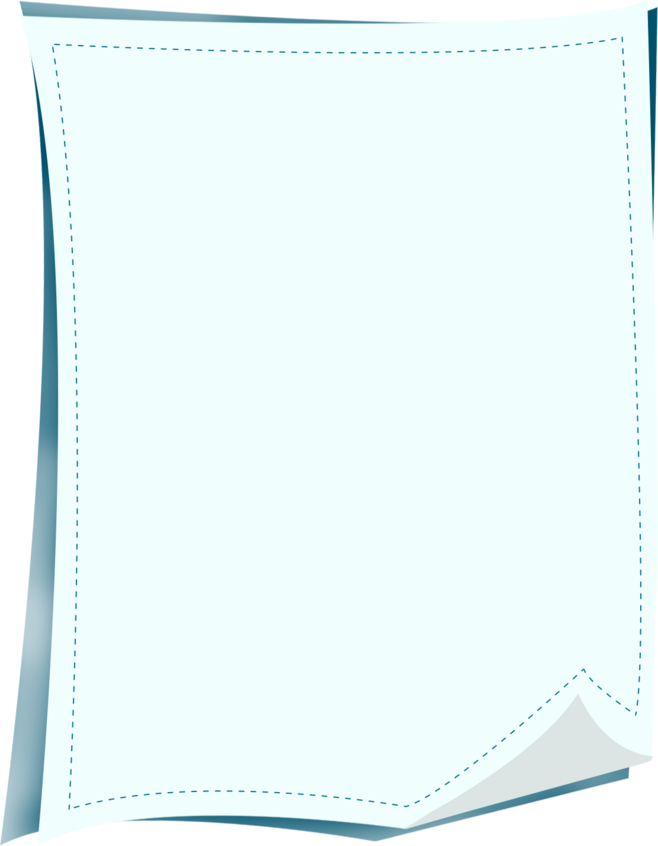 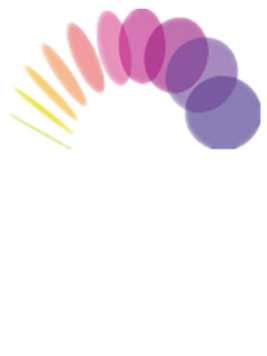 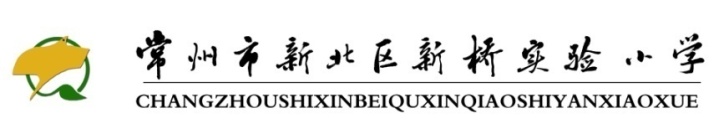 管住手——牢记一条红线
迈好腿——及时在岗在位
亮好眼——及时发现问题
用好嘴——及时规范引导
暖好心——关注身心健康
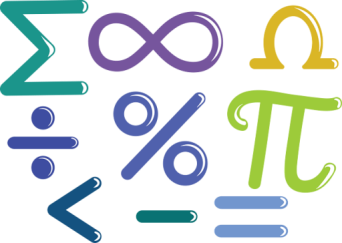 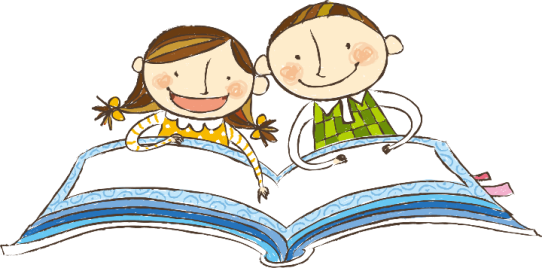 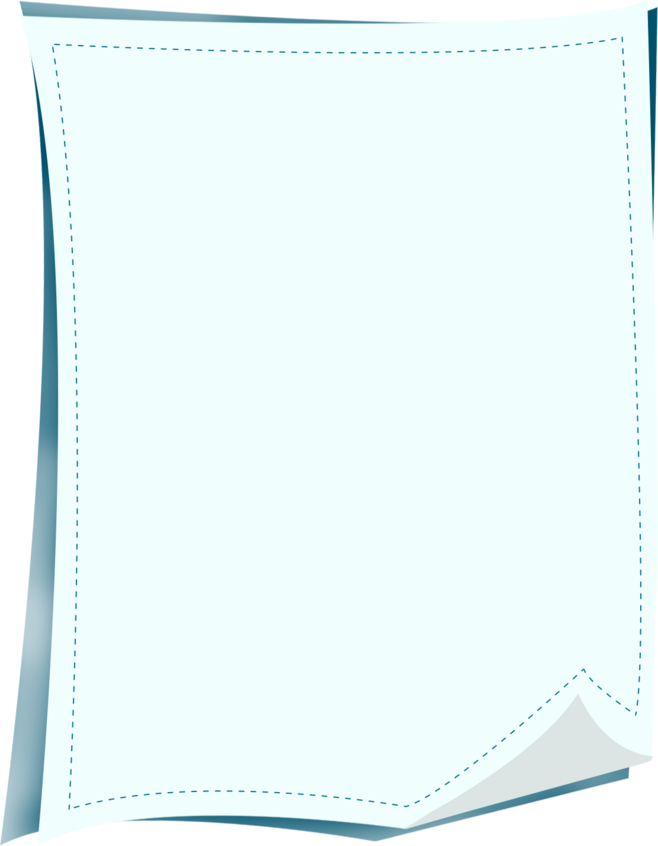 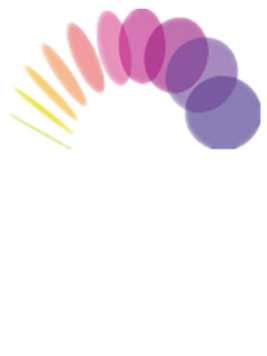 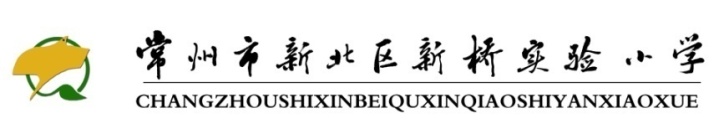 （1） 课间奔跑、追逐、喧闹，频繁开关教室后门，撑阳台栏杆……
——……

      （2） 进出专用教室途中，教师带队？学生纪律？校本课奔跑前往、社团教师晚到……
——……

      （3） 操场上教学活动，“躲荫荫”、“放羊羊”，脱离视线……
——……

      （4） 课后服务时段，教师晚到或中途离场、手机、吵闹……
——……
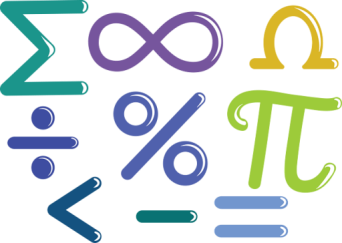 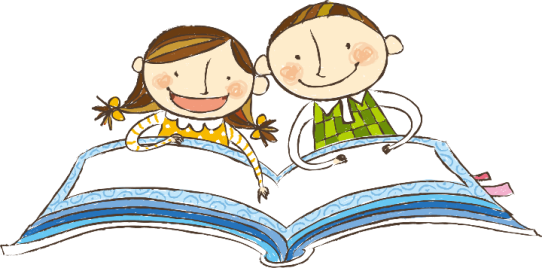 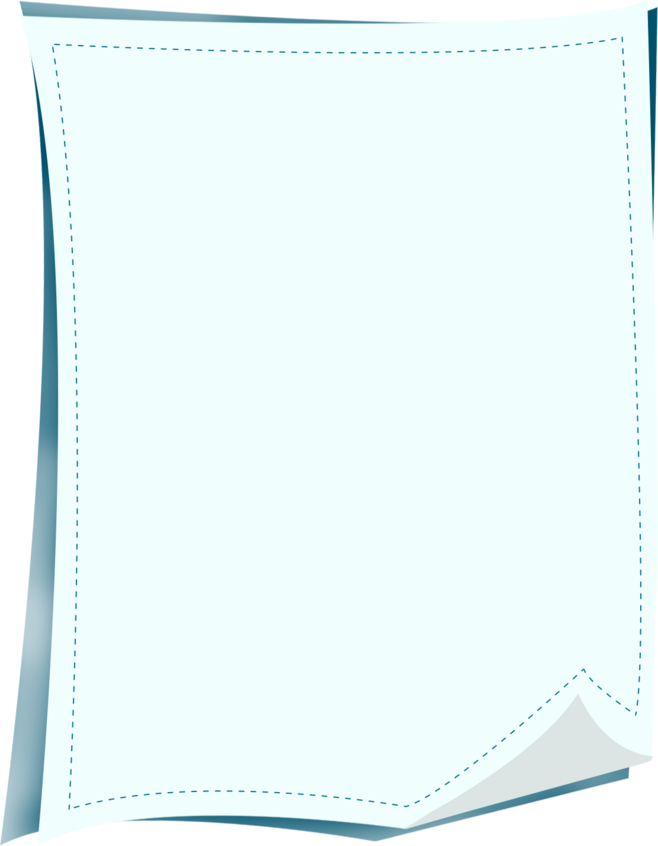 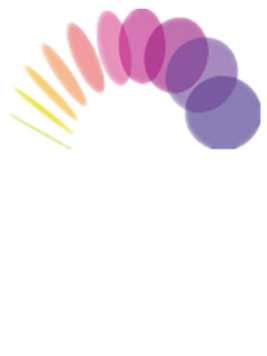 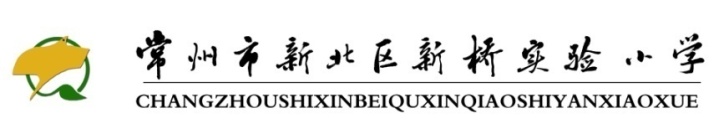 “安全隐患随手拍”       “人人都是安全员”
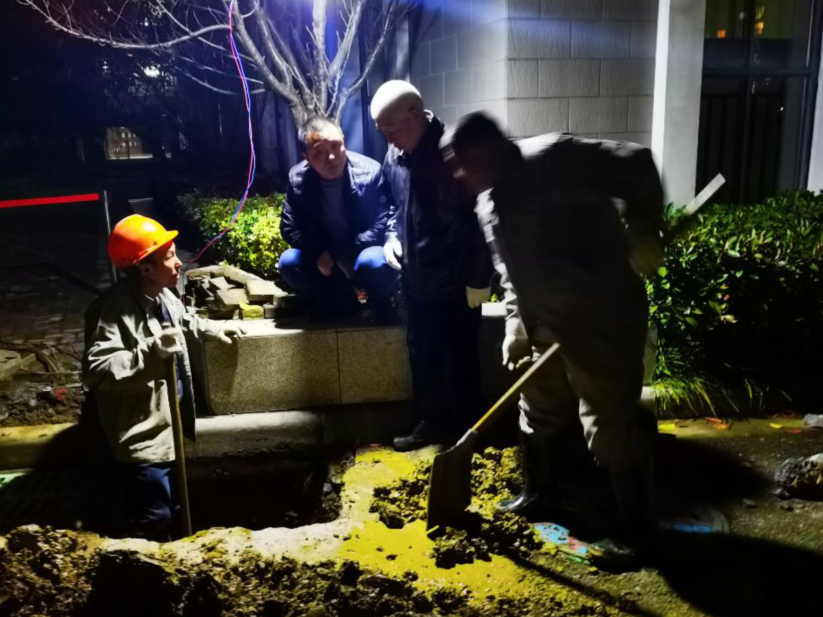 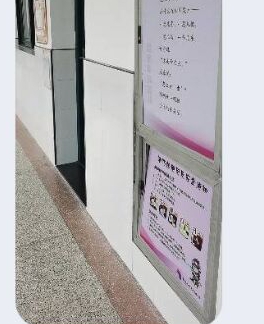 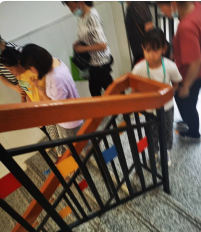 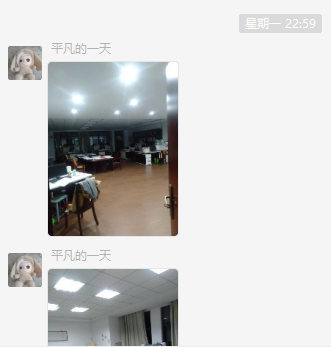 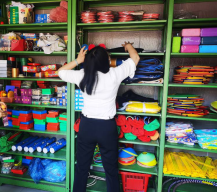 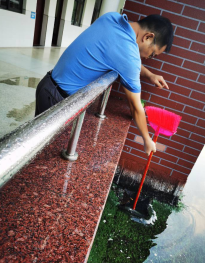 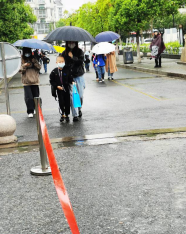 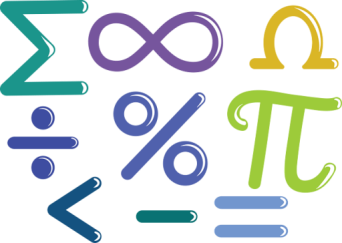 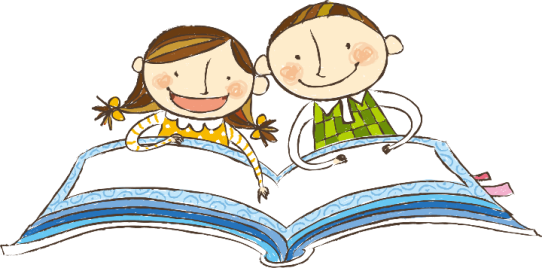 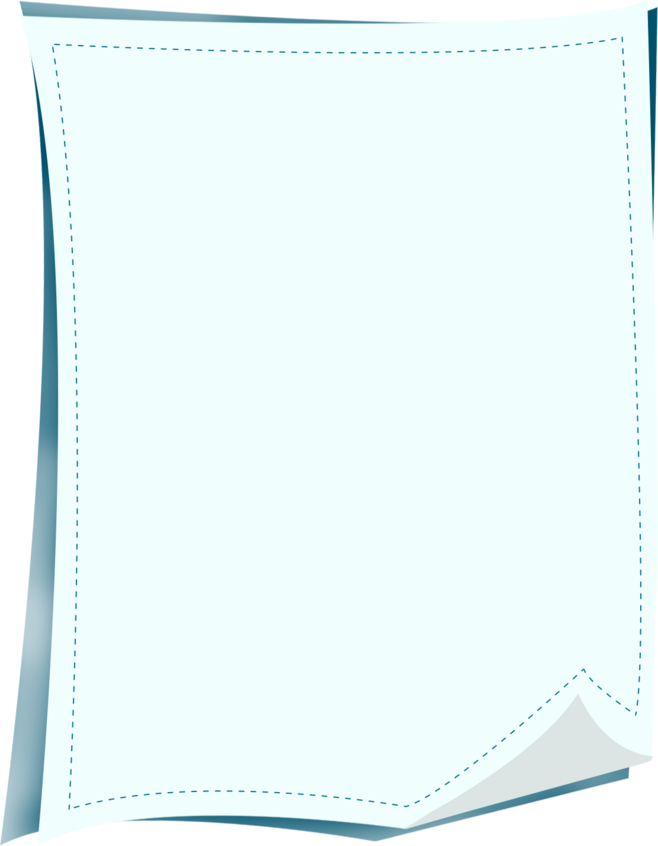 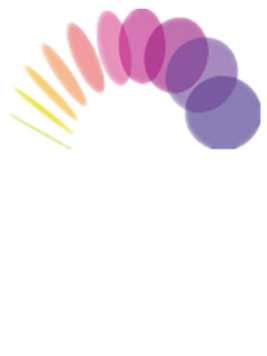 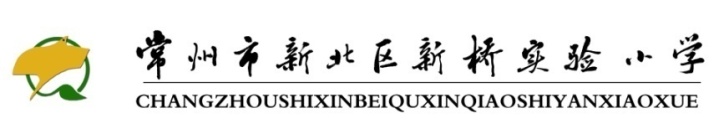 “安全隐患随手拍”       “人人都是安全员”
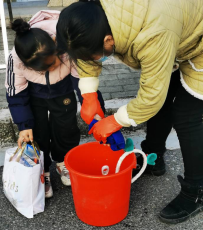 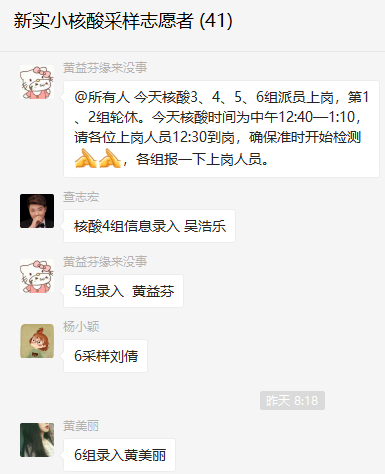 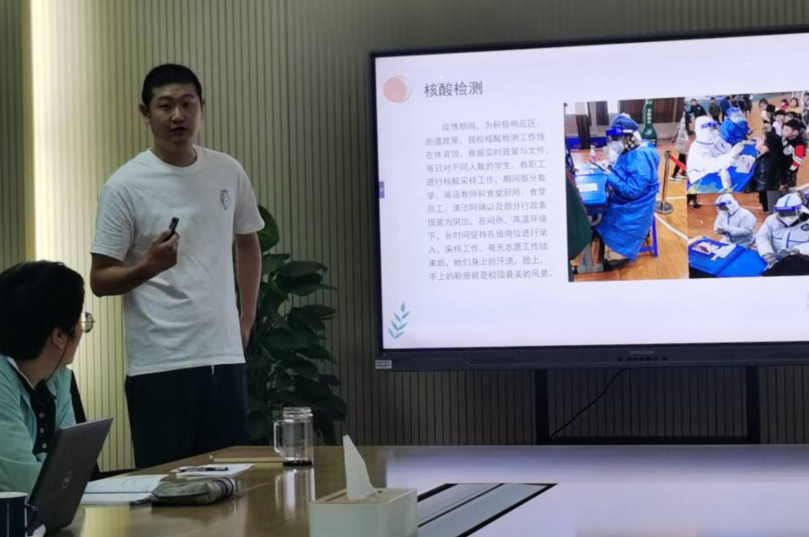 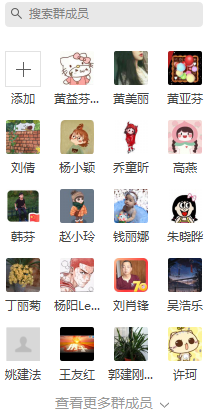 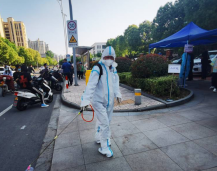 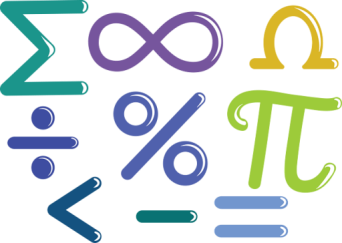 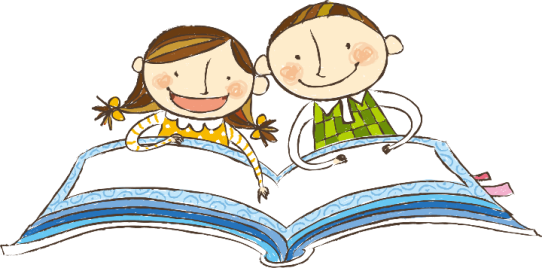 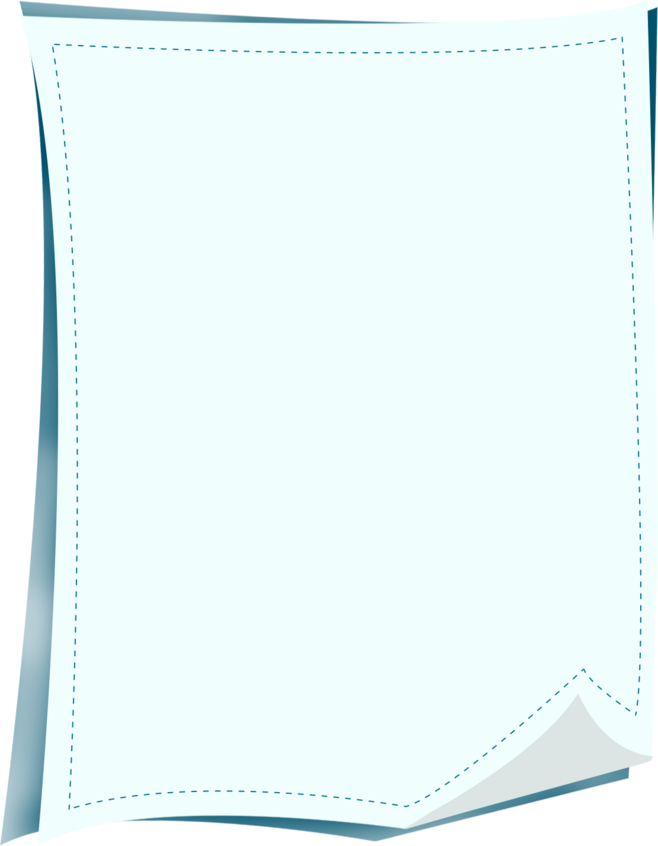 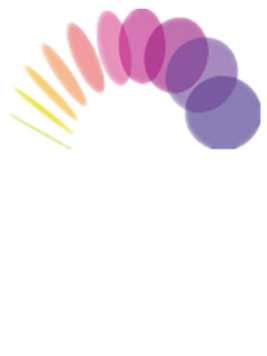 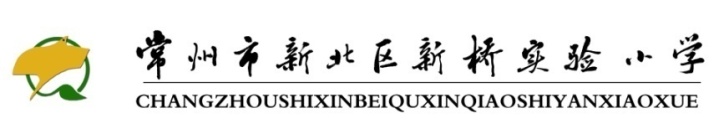 “安全隐患随手拍”       “人人都是安全员”
新北区教育系统安全生产月
安全

“大家谈”
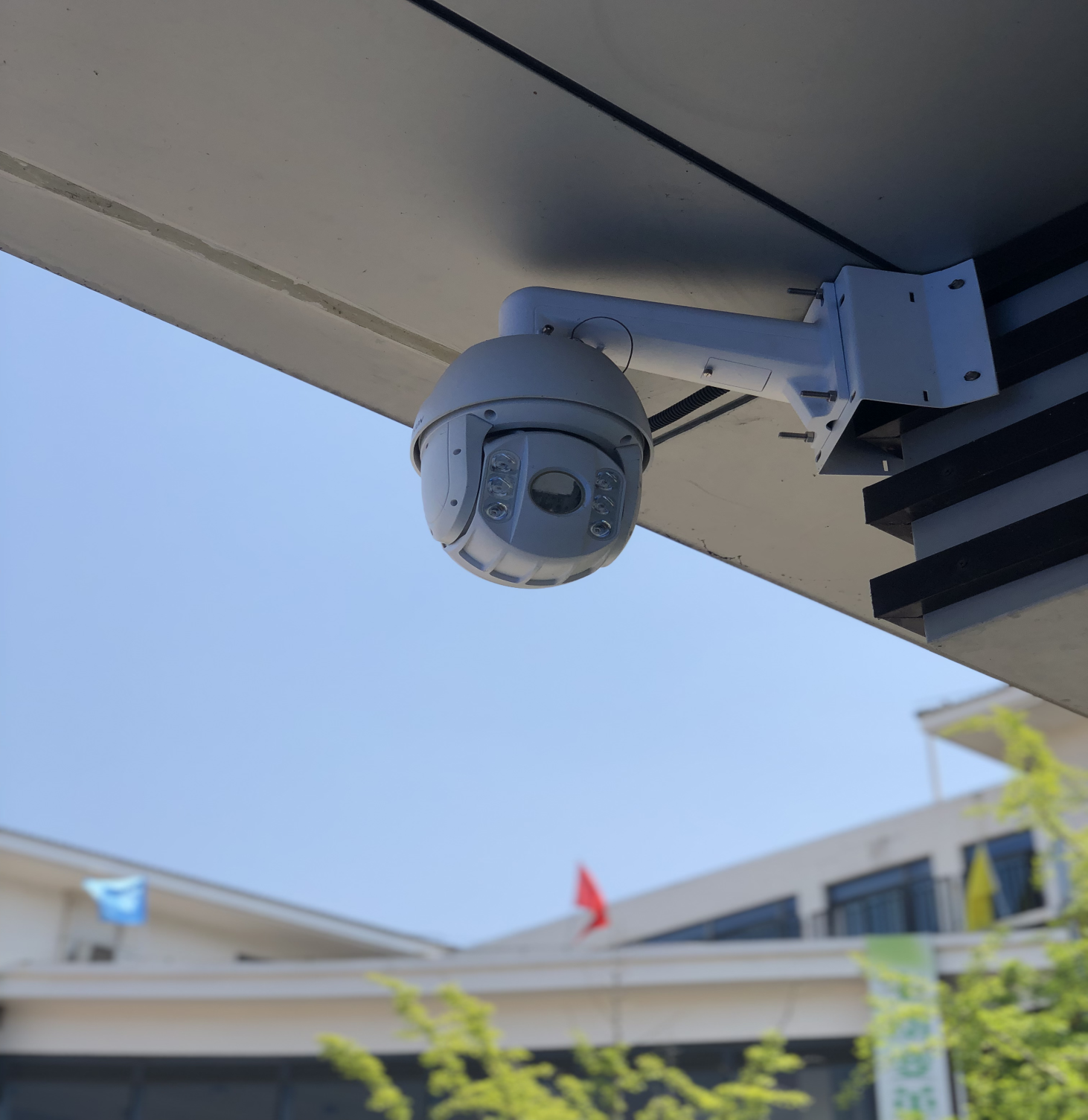 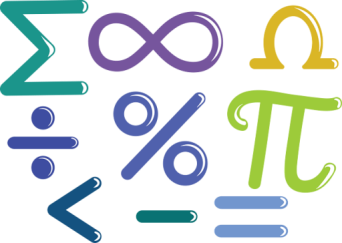 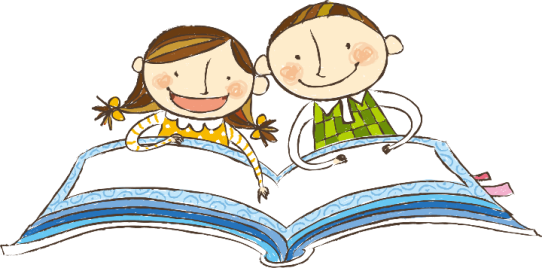 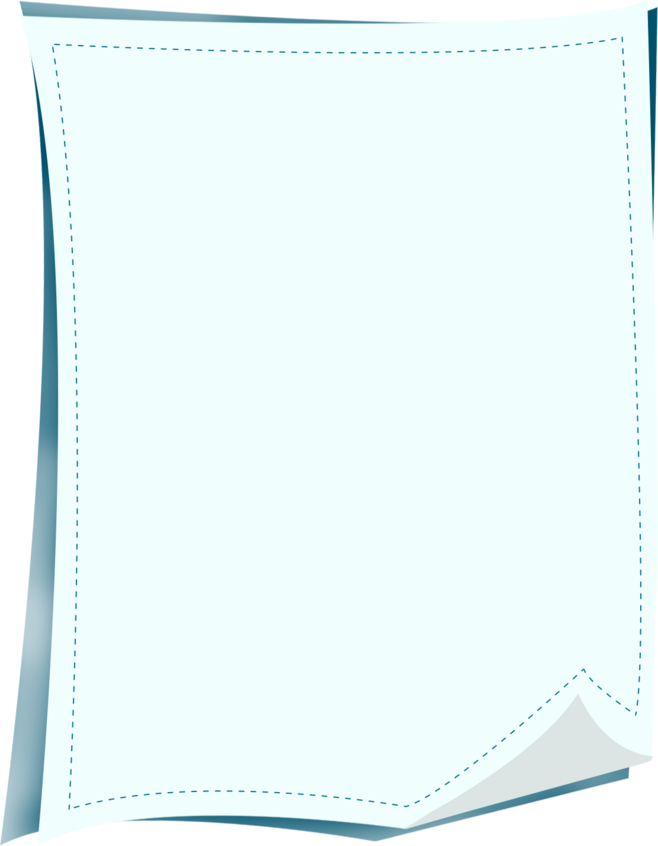 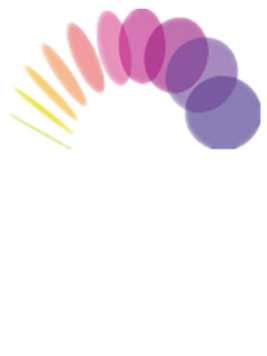 “十大”安全
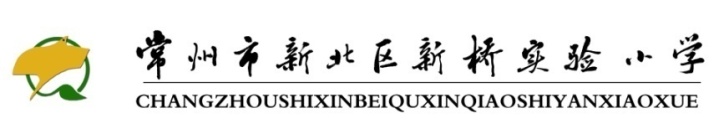 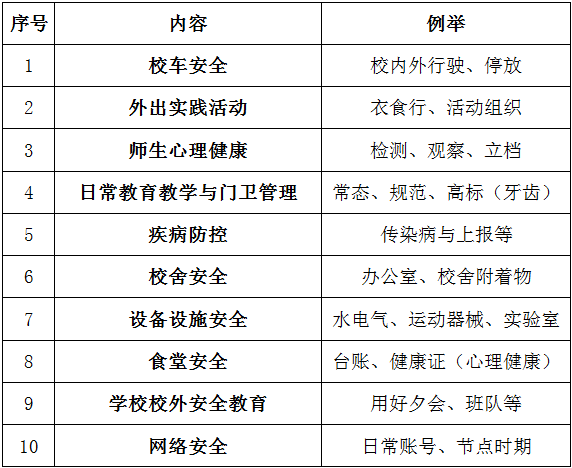 活动有组织

过程有指导

结束有反思

后续有跟进
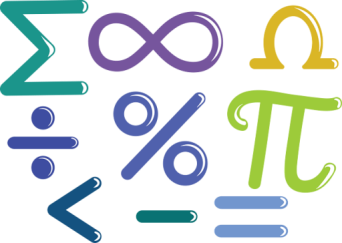 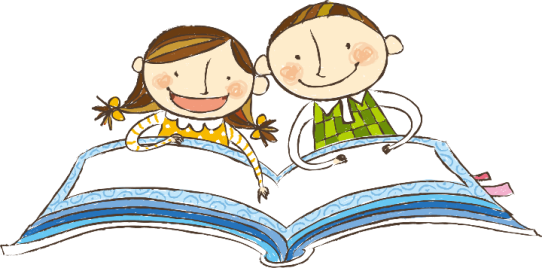 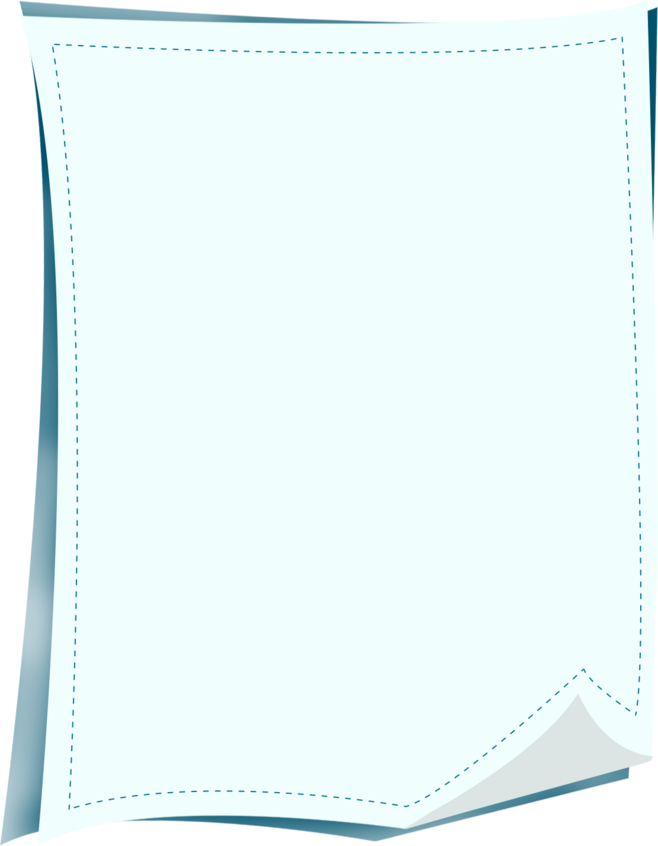 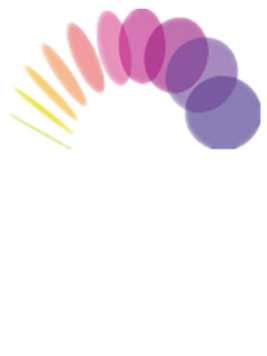 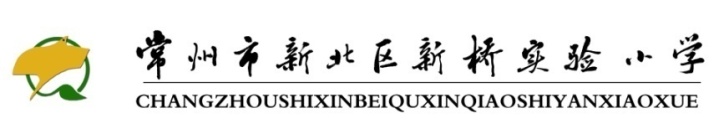 反恐防暴重点目标单位；消防安全三级重点单位
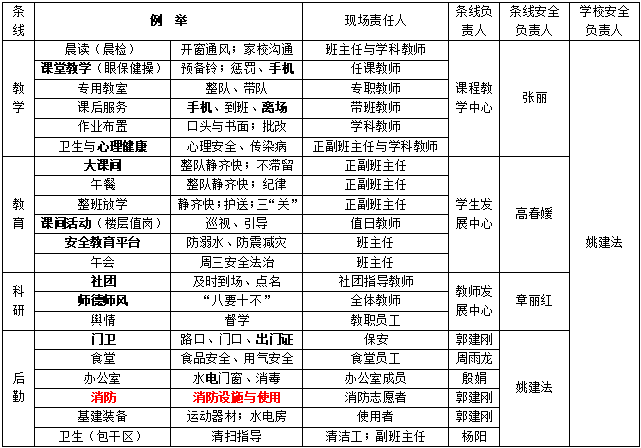 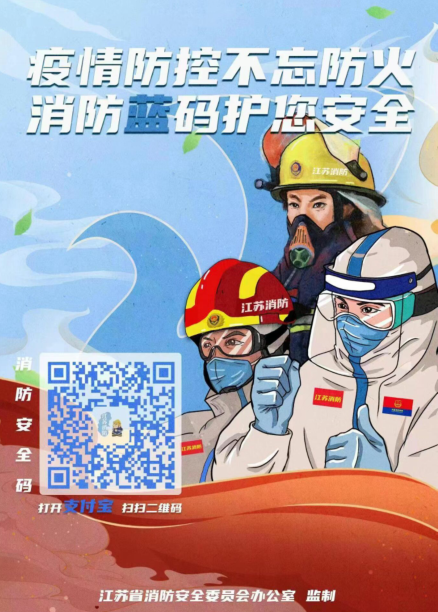 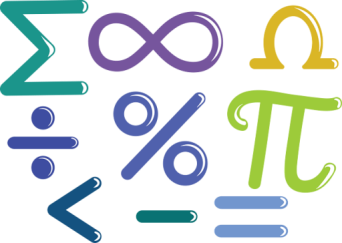 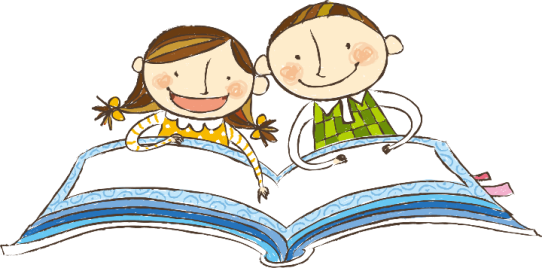 消防栓实操出水全员培训
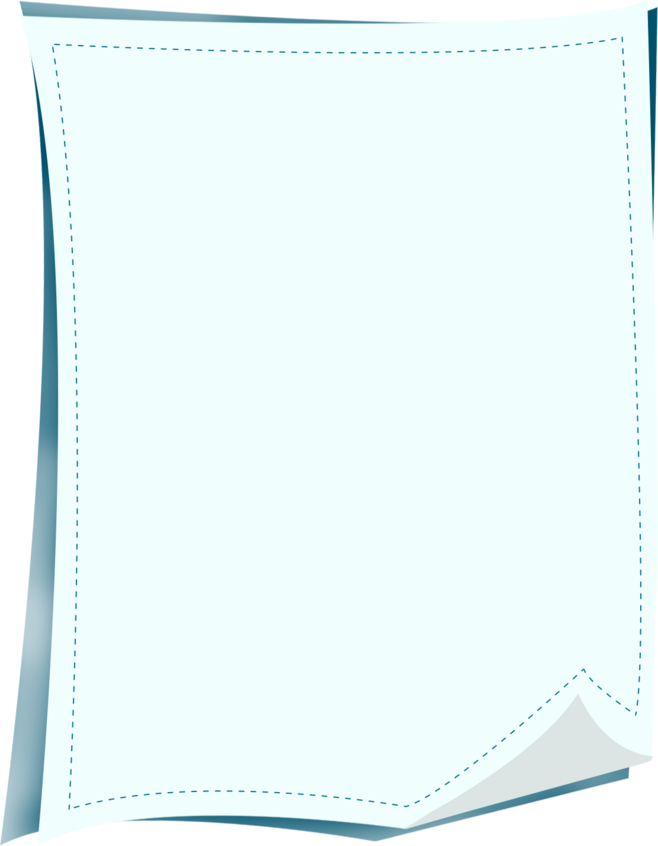 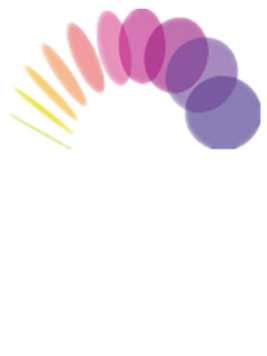 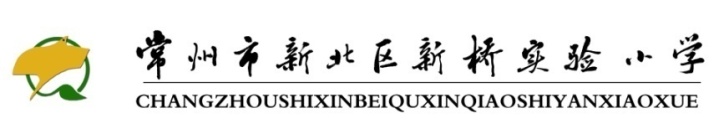 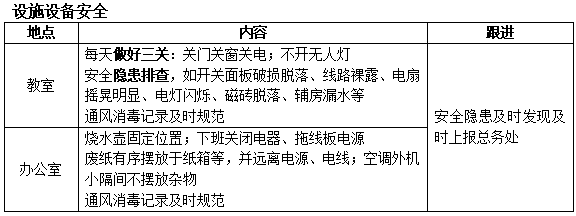 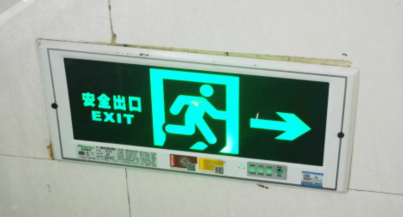 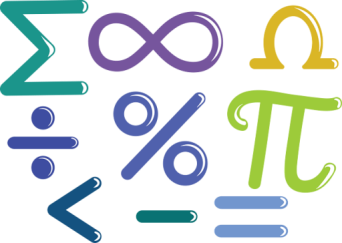 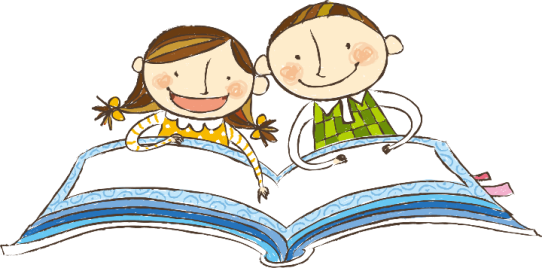 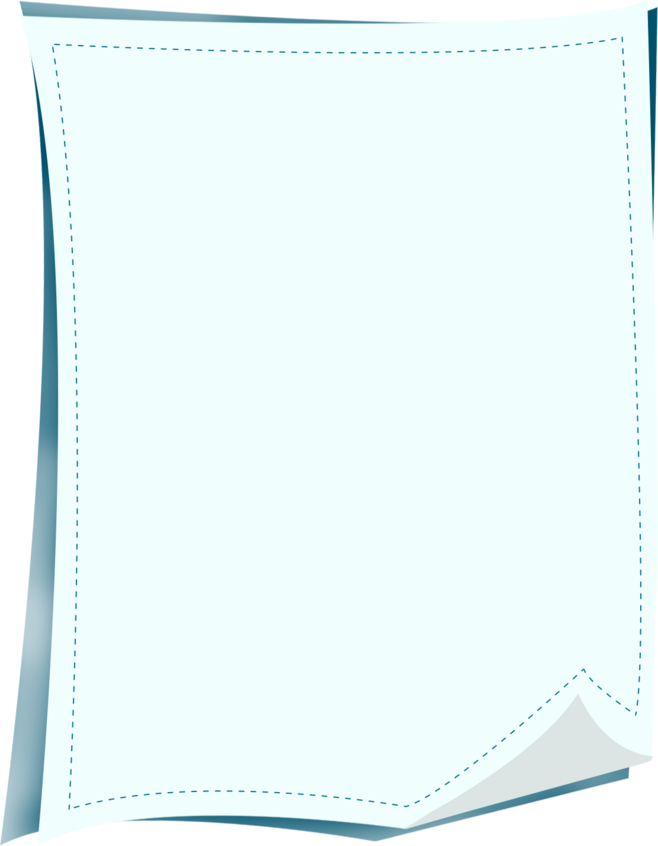 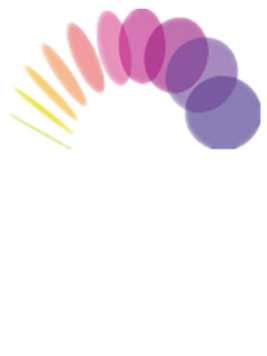 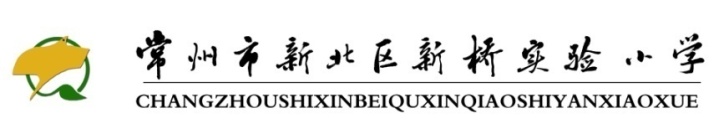 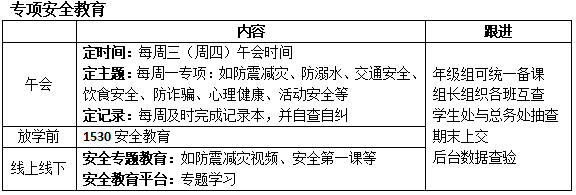 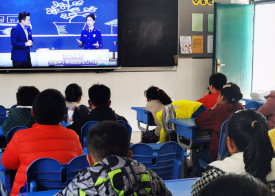 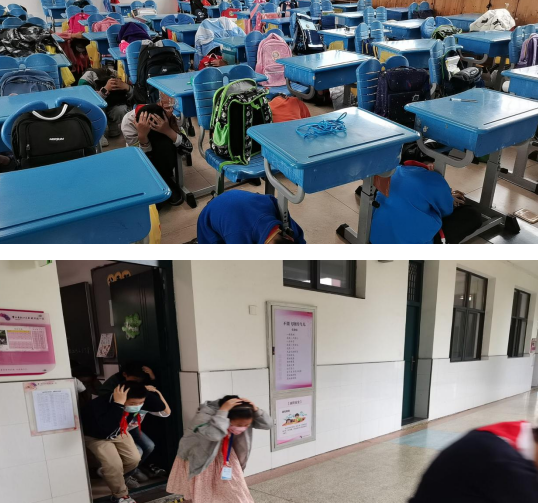 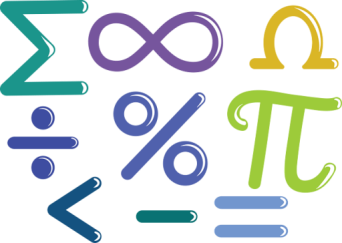 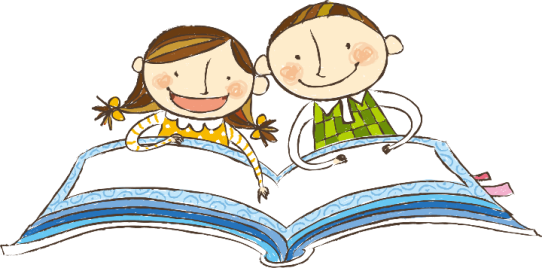 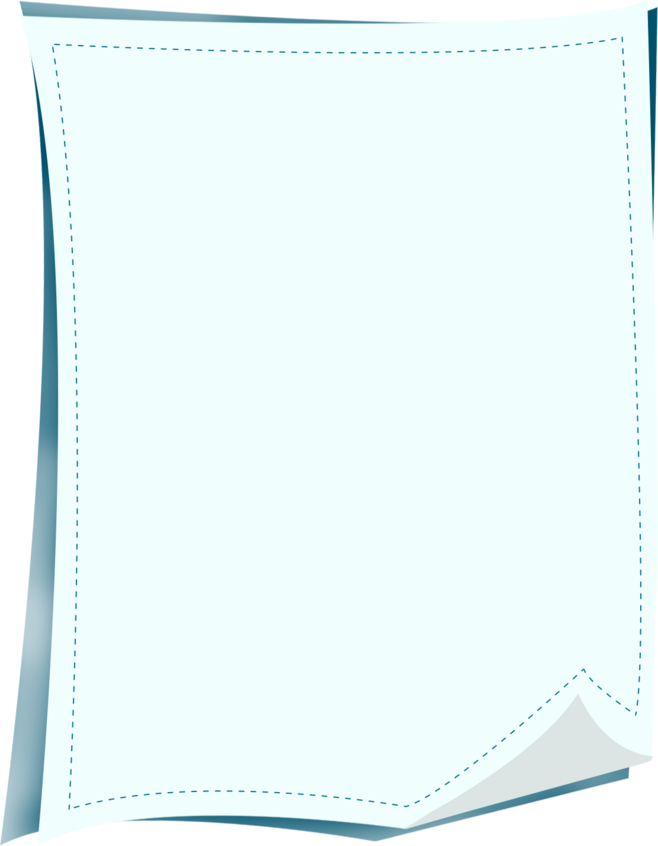 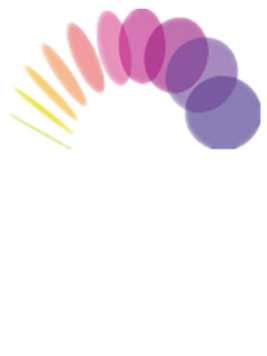 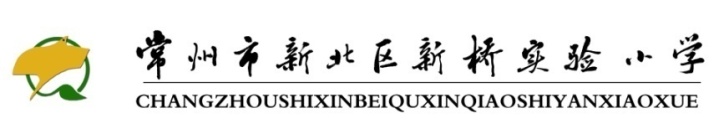 安全站位再提高
思想认识再深化
工作责任再落实
不侥幸
不消极
重细节
重引导
上好班
履好职
安全心
责任心
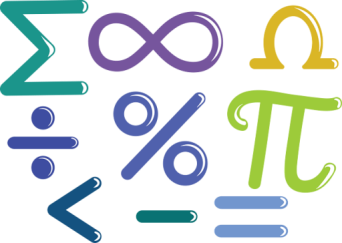 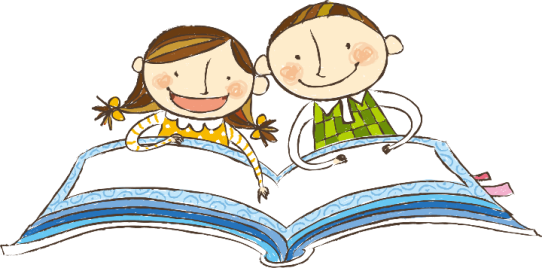 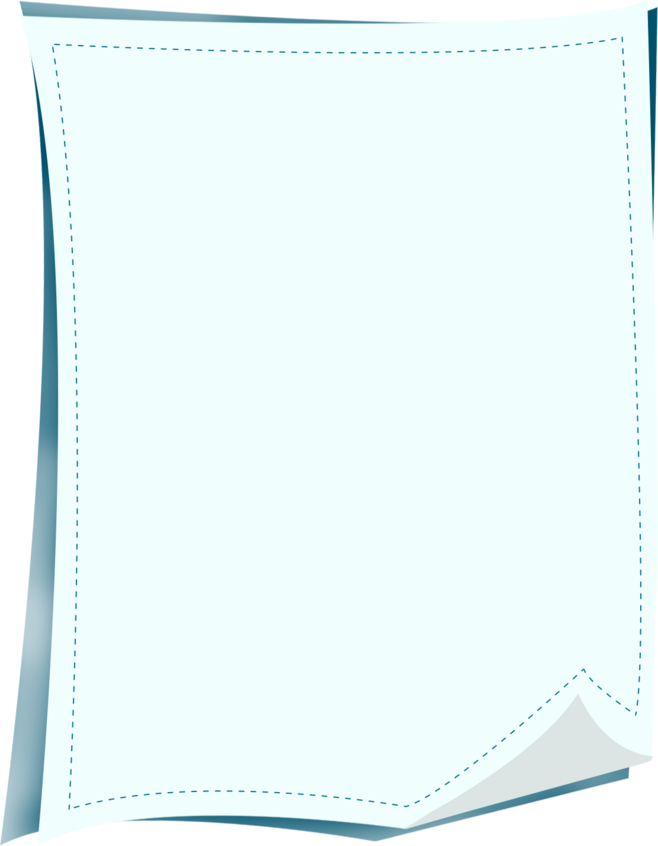 教育局
学校校长
街道
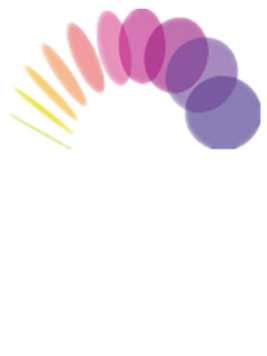 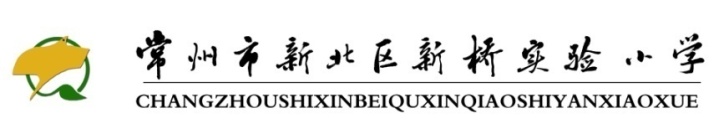 双方家长
班主任
分管校长
现场教师
条线安全负责人
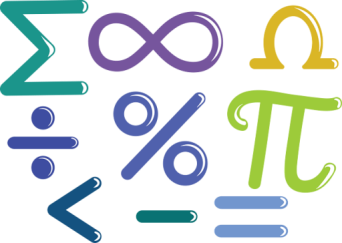 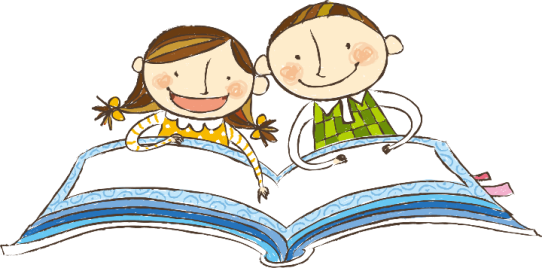 https://v.qq.com/x/page/b3224xsh8hs.html?sf=uri